Queues
Till 1
Till 3
Till 4
Till 2
You are in a shop, about to pay for something.

Which till queue would you join? 

Why?
20 items
8 items
2 items
10 items
5 items
10 items
8 items
3 items
7 items
1 item
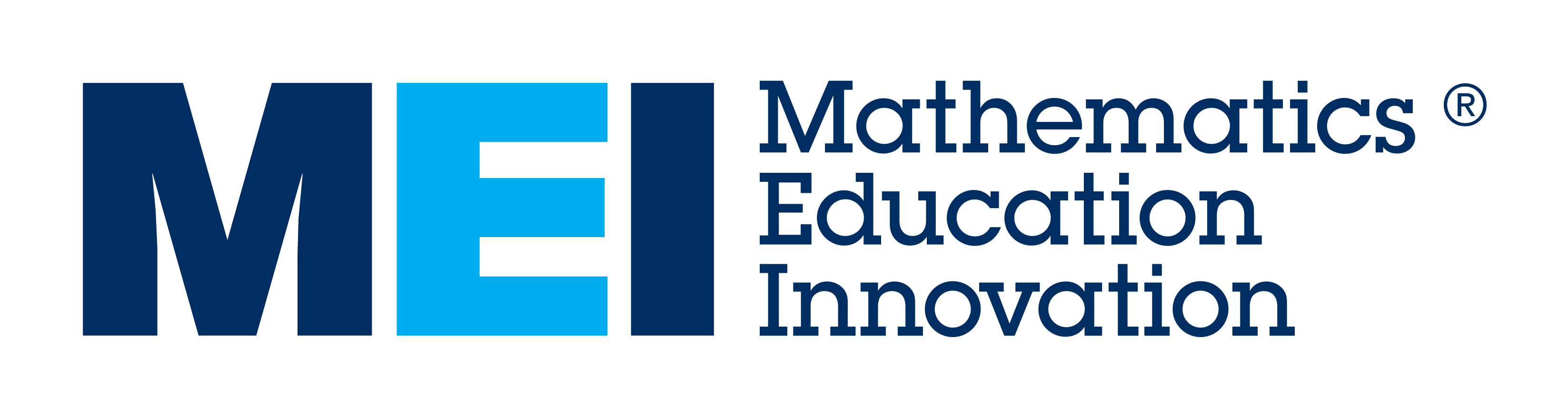 Queuing theory is an area of maths which has many applications.

When you log onto the internet you join a queue for a server. 
Computer engineers and systems designers study queues to help them 
make systems work more efficiently. 



Civil engineers use it for traffic lights and retailers use queuing theory to reduce your wait time.




In the following task you will examine data from two queuing systems. Both systems have three service points (checkouts) but the queues have different rules.
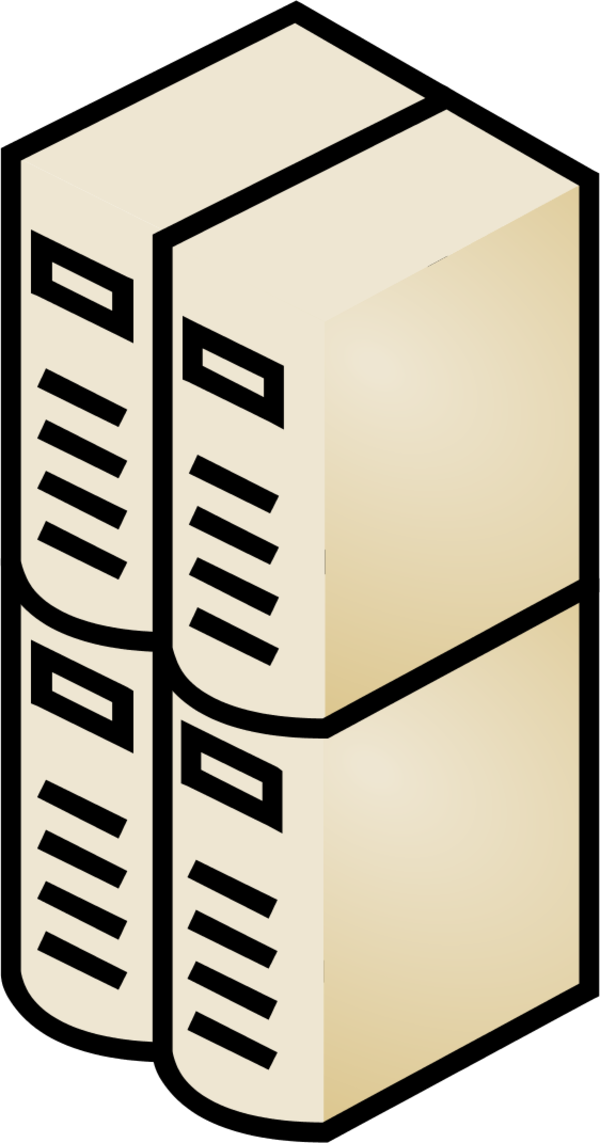 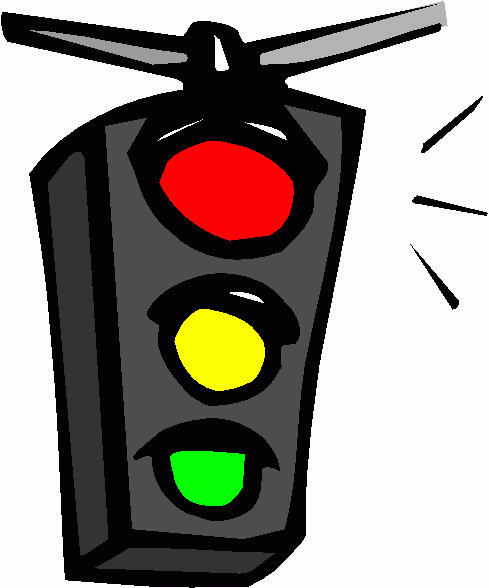 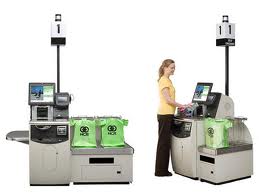 System 1 Separate Queues
Rule
People join whichever queue they think will serve them the quickest. This is normally the shortest queue when they arrive, which means the people are shared out equally between the queues.
System 2 Single Queue
Rule 
Everyone waits in one queue, and moves to the first available checkout when it becomes free.
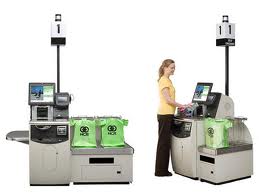 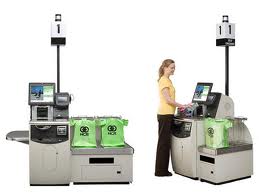 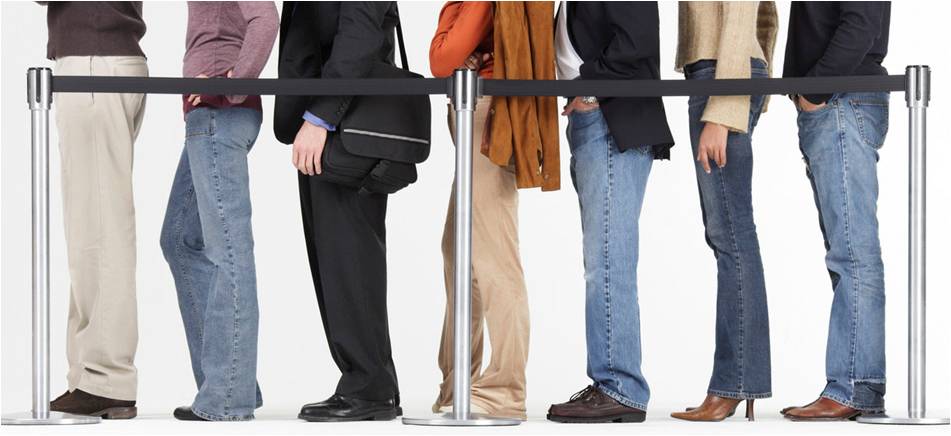 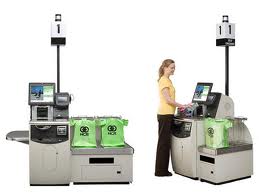 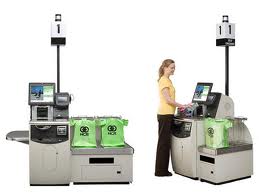 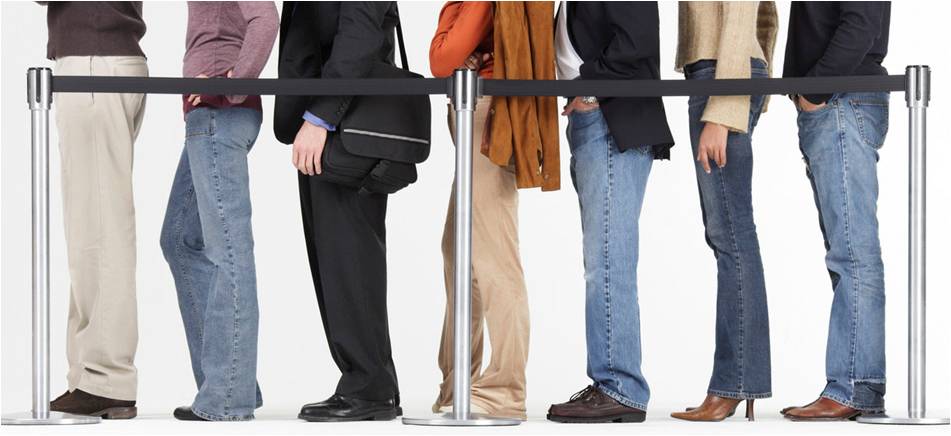 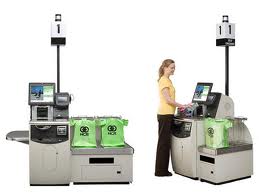 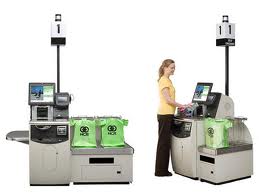 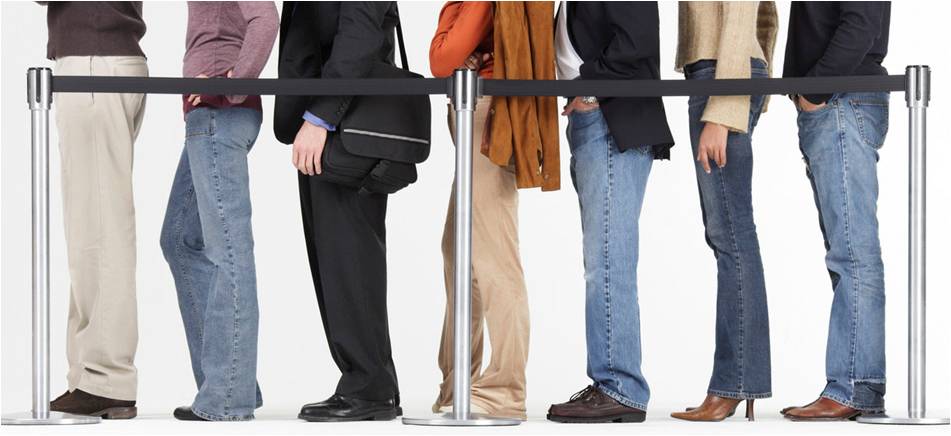 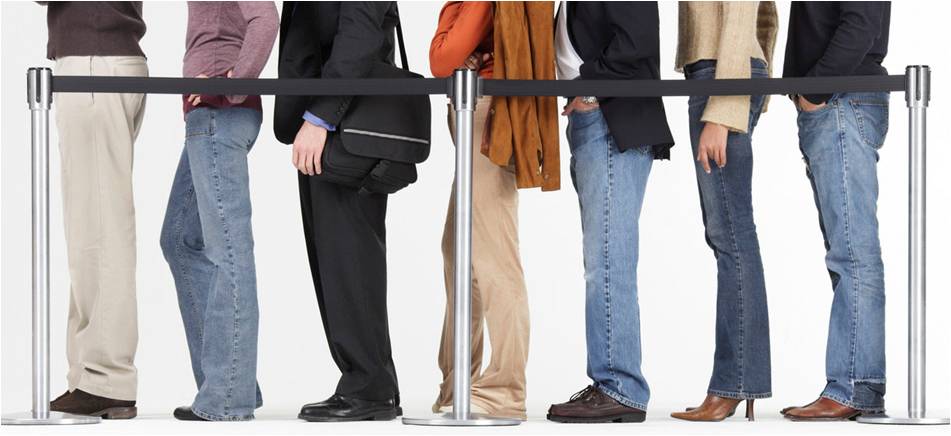 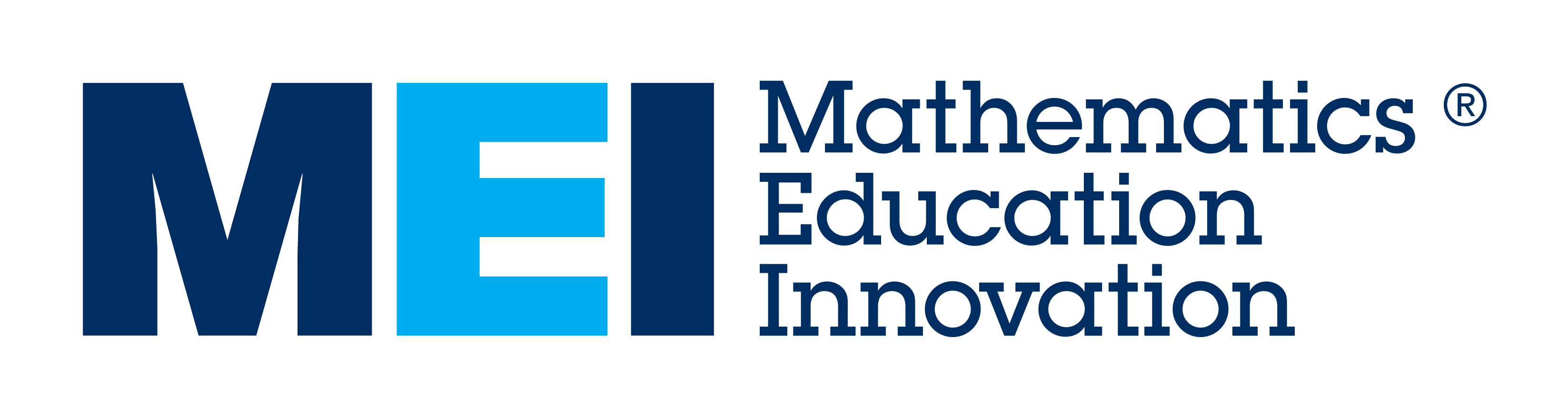 System 2 Single Queue
System 1 Separate Queues
Using this data, compare both systems and suggest which you think is most efficient in reducing waiting time.
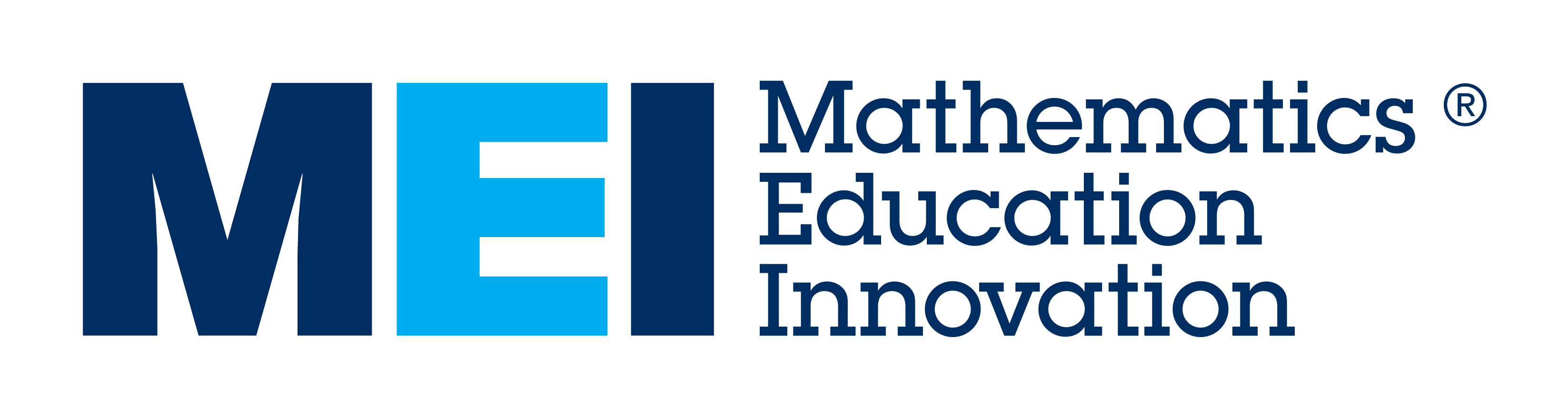